Are School Wellness Policies Associated with Weight 
and Related Behaviors Among Post Partum Teens?
Debra Haire-Joshu, PhD, Michael Elliott, PhD, Rebecca Schermbeck, MPH, MS, RD, Cindy Schwarz, MPH, MS, RD
Contact: Debra Haire-Joshu at 314-362-9554, djoshu@gwbmail.wustl.edu
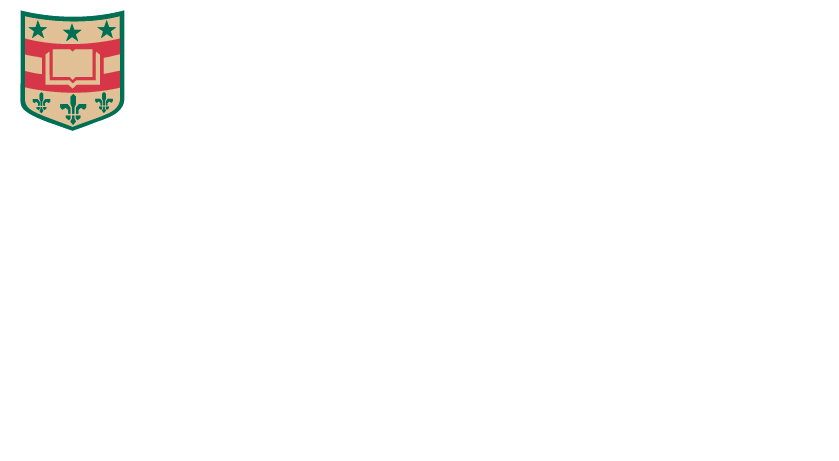 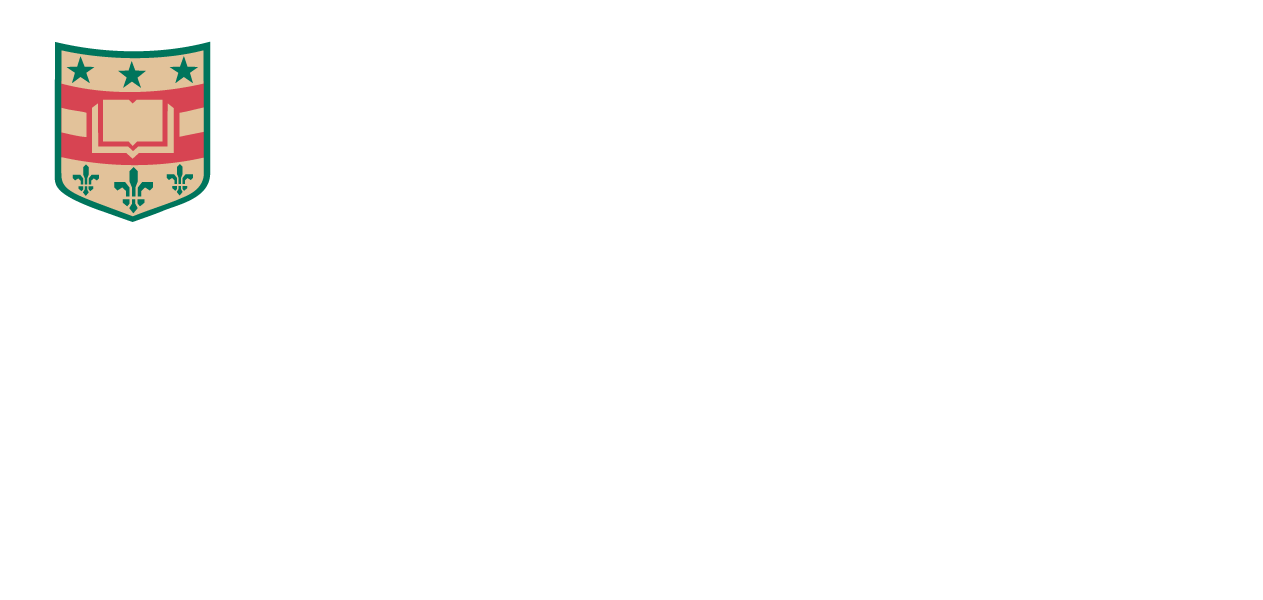 Center for Obesity Prevention and Policy Research, George Warren Brown School of Social Work and Department of Internal Medicine, Washington University, St. Louis, MO
Results
Background and Methods
Background
The quality of the food and activity environment  may impact the ability to make or sustain behavior changes. The Child Nutrition and WIC Reauthorization Act of 2004 required that all school districts with federally-funded school meals develop and implement school wellness policies (SWP). SWPs vary in content and strength. Little is known about the impact of these SWPs on weight reduction interventions.

BALANCE (Balance Adolescent Lifestyle Activities and Nutrition Choices for Energy) is a group randomized obesity prevention intervention delivered  through Parents As Teachers at home, school, and via internet website
960 postpartum teens across 22 states
Primary outcome: decrease in postpartum weight retention
Intermediate outcomes : replace sweet drinks, high fat snacks excess portion size, 
and sedentary activity  with water intake, fruit and vegetable intake,  
recommended portion size and walking.

Purpose
(1) To describe the quality of SWPs of schools participating in a randomized weight reduction trial for teens;
(2) To determine if SWPs are associated with the effectiveness of the BALANCE intervention. 

Methods
We collected and evaluated SWPs from the 335 school districts of  randomized to the  BALANCE intervention and analyzed relationship between SWP quality and pre-post change in postpartum teens. 
.
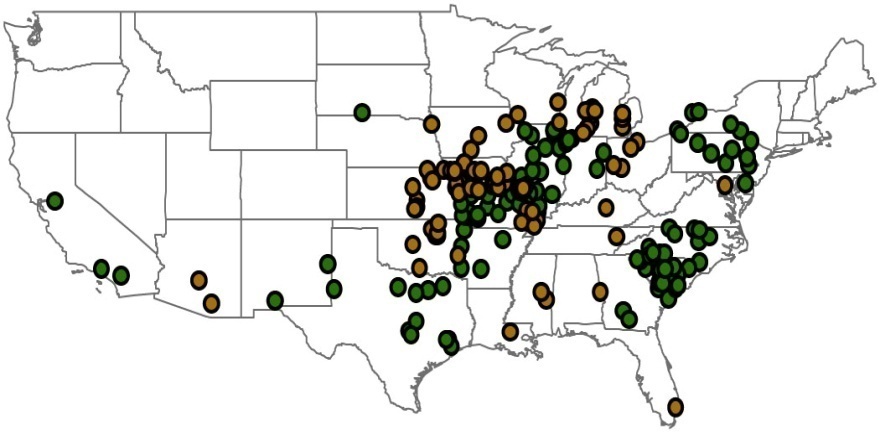 SWP Measures
SWP Evaluation Tool
A 96 item coding system by Schwartz et al (2009) yielded a total policy score (0% to 100%)  and sub scores for comprehensiveness and strength.
Teen Measures
Height and Weight

2.   Beverage and Snack Food Frequency Questionnaire (R=0.67)
31 items measuring:
Total calories from snacks and beverages
Total ounces of water
Calories from sugary beverages
Calories from snack foods
Calories from fruits and vegetables

3. 3-Day Self-Administered Physical Activity Questionnaire 
       (R=.50)
*Correlation is significant at the 0.05 level (2-tailed)
Conclusions and Policy Implications
z
SWPs are generally weak  (total comp. 39% and strength 19%) ; evaluation area has highest scores ; lowest comp. score was physical education (32%) ; lowest strength score  was competitive food standards (10%).  Despite low scores, competitive foods standards were related to reduced total calories; comp .score in nutrition education, physical education, and communication were related to improved FV consumption. 
Policy Implications
Improvements in SWP language is needed and may enhance the impact of specific energy balance behaviors. SWPs appear to influence the environment and impact of energy balance interventions.
Funded by: National Cancer Institute of the National Institutes of Health